The Capital Budgeting Process
1
P.V. Viswanath


For a First Course in Finance
Incremental Cashflows
2
The objective of a manager is to maximize NPV.
Since NPV is the sum of the “prices” of future marketable flows, we need to focus on cashflows and not on earnings flows.  
Earnings flows cannot be sold, if they do not translate into spendable resources, i.e. cashflows.
Hence, in determining whether to accept a project or not, we need to look at the extent to which it adds to the value of the firm.
In other words, we need to look at “incremental” cashflows.
We start out by first looking at incremental earnings and then translating that into incremental cashflows.
Poll: Cashflows
3
What is more important for the capital budgeting decision: Forecasted Cashflows or Forecasted Earnings?
They are both useful in different ways
Cashflows are relevant, not accounting earnings
Accounting earnings are important, not cashflows
Incremental Earnings Forecast for HomeNet
4
Consider the development of a wireless networking appliance, called HomeNet by Linksys.
The firm forecasts annual sales of 100,000 units for 4 years at a price of $260, with production cost of $110 per unit.  
Other details are as given below (note assumed treatment of depreciation):
Project Details
5
Unlevered Net Income is income from the project if it were financed entirely with equity.  Hence no interest costs are taken into account.  On the other hand, tax advantages of debt are also not considered.
The tax advantages of debt will be taken into account by adjusting the weighted average cost of capital, which we will use as the discount rate.  
The advantage to adjusting the discount rate, rather than taking explicit account of interest payments on cashflows is that we can isolate operating decisions from financing decisions, which are likely taken in a different part of the firm.
SG&A expenses are estimated to be about $2.8m per year; however, these expenses are fixed and do not vary with the level of production.
More Project Details
6
The project requires investment of $7.5m. in equipment to be depreciated linearly over its estimated life of 5 years.  Even though the project life is 4 years, the equipment is not recoverable after 4 years and is depreciated over the entire 5 years. 
However, since all project revenues are obtained in the first four years, it could also be argued based on principles of revenue matching that the entire cost of the machine should be depreciated over 4 years, rather than five years.
The project requires initial R&D expenditure of $15m.
The tax rate is assumed to be 40%.
Poll: Tax advantages of debt
7
We do not take into account tax advantages of debt in computing the cashflows for capital budgeting because
Ultimately, tax advantages to debt are minimal.
Tax advantages of debt are taken into account in the discount rate that is used.
We only look at operating issues in capital budgeting, not financing issues.
Adjustments for Externalities
8
Recall that we need incremental earnings; hence, we need to adjust our figures for externalities.
Externalities are indirect effects of the project that may increase or decrease the profits of other business activities of the firm.  Here are some examples.
If the introduction of the new product would lead to increased sales in other areas of the firm, that would be a positive externality.  In HomeNet’s case, we have the following negative externality.
Adjusting for externalities: Cannibalization
9
25% of HomeNet’s sales would come from customers who would otherwise have purchased an existing Linksys router, which sells for $100.
Hence, the amount of cannibalization of revenue can be computed as 0.25(100,000)(100) = $2.5m.  Net incremental sales are $26m. - $2.5m. or $23.5m.
Cost of producing the existing router is $60.  Hence total COGS will be lower by 0.25(100,000)(60) = $1.5m.  Net incremental COGS is $11m. - $1.5m. = $9.5m.
Opportunity Costs
10
The lab will be housed in an existing facility, which would have been rented out for $200,000/yr. otherwise.  Using it for HomeNet will thus entail an opportunity cost of an equal amount.  
Consequently, the SG&A is better computed as $2.8m. + $0.2m. = $3m. per yr.
Poll: Opportunity Costs
11
If a project requires the use of an existing facility that is not currently being used for anything else, we should:
Charge the project for the rental expense.  It is still an expense.
Not charge the project for the rental expense because no rental is actually being paid.
Charge the project for the rental expense if the facility would be rented out if this project is not undertaken.
Cashflows & Change in Net Working Capital
12
In order to generate these earnings, the firm needs to lay out $7.5m. at the very outset, as we noted before.
Furthermore, the firm needs to keep resources on hand to fund working capital.  
That is, the firm might need to provide credit to its customers.  Of course, part of this can be recovered from credit that the firm’s suppliers would provide. 
The firm might also need to keep cash on hand to meet unexpected needs.
Cashflows & Change in Net Working Capital
13
Furthermore, the firm may need to keep inventory on hand; i.e. the firm may need to produce goods that will not be sold in the same period.  This will use up cash that will show up as inventory.  Increases in inventory in a given period, thus, involve net cash outflows in that period.
Remember that COGS only includes the cost of producing goods that are actually sold in the current period.
These cash requirements are computed by taking the change in Net Working Capital.
Recall Net Working Capital is Current Assets (incl. Cash, A/R, Inventory) less Current Liabilities (incl. A/P).
Poll: Net Working Capital changes
14
The treatment of changes in Net Working Capital is:
Similar to the treatment of initial investment needs for the project.  Both items imply cashflows and so must be taken into account in the capital budgeting decision.
Different from the treatment of the initial investment.  The initial investment is the outlay required because of the need to acquire machinery and other capital goods upfront.  The issue with NWC is an accounting technicality.
Different from the treatment of the initial investment.  In the case of the initial investment, we look at the total value of the assets being acquired.  In the case of Net Working Capital, we look at the changes in NWC.
Change in Net Working Capital
15
Suppose customers take 54.75 days to pay on average, then accounts receivable will consist of 54.75 days worth of sales (assuming that sales are spread evenly over the year).  This works out to (54.75/365)(23.5) or 15% of $23.5m. = $3.525m.
Similarly, assuming that the firm takes about 54.75 days on average to pay its bills, payables each period are also expected to be 15% of COGS that period.  This works out to (54.75/365)(9.5) = 1.425m.
Assuming zero cash requirements and just-in-time inventory practices (i.e. there are no changes in inventories), we find that Net Working Capital works out to $3.525-$1.425 = $2.1m.
Change in Net Working Capital
16
The increase in NWC requires an infusion of $2.1m. which is assumed to be required only at the end of yr. 1, while at the end, the $2100 can be withdrawn and hence represents a positive cashflow.  We assume that these $ 2.1m. can be withdrawn only at the end of year 5, instead of when the project ends in year 4.  The numbers in the table reflect this.
In general, the change in Net Working Capital represents the additional cashflow required.
Noncash expenditures: Depreciation
17
We now have to deal with other adjustments to earnings for expenses that do not actually represent cashflows. 
Depreciation represents such an expense, and hence we add it back.
That is, from a cashflow point of view, buying the equipment initially involves a cash outflow of $7.5m., followed by a cash inflow of whatever salvage value the equipment would have at the end.  Thus, if the equipment could be sold for $1.5m after 4 years, there would be an inflow of $1.5 at the end of 4 years.  In our example, there is no final inflow.  
The assumed depreciation “expense” each period, therefore, has to be undone.  In this sense, depreciation is a “fake” outlay because it does not really reflect a cash outflow each period.
Noncash expenditures: Depreciation
18
However, there is a real cashflow implication of depreciation.  This is because the IRS requires payment of taxes only on EBIT defined according to GAAP rules.  And GAAP considers depreciation to be an expense, deductible for tax purposes.
Hence the existence of depreciation reduces taxes each period.
We take this directly taken into account by computing (Unlevered) after-tax Net Income, which includes the tax benefit of depreciation and then adding back the entire depreciation amount.
Earnings to Cashflows: Putting it all together
19
General Formulae
20
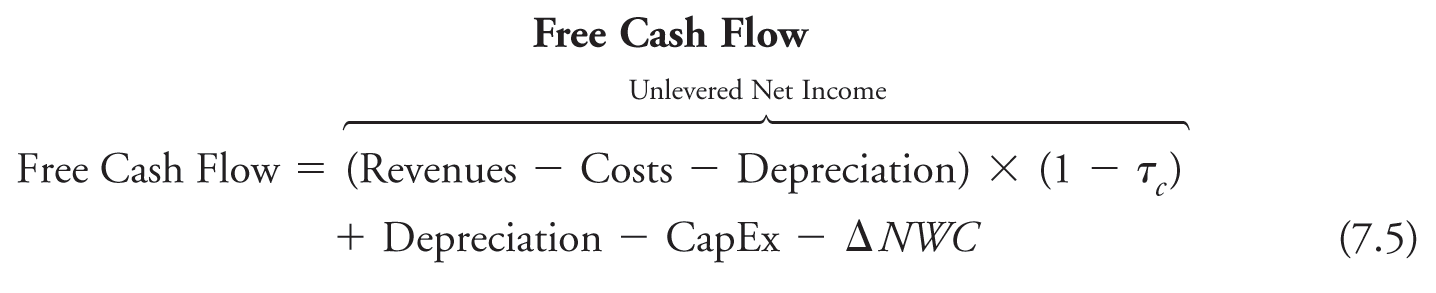 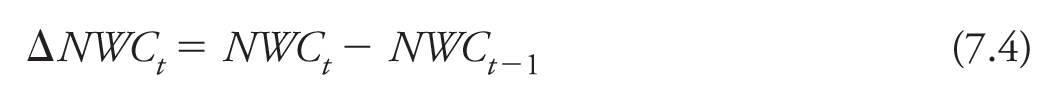 Keep in mind that the formulas given above for Unlevered Net Income, Current Assets and Current Liabilities are not complete – they only include the most common components.
Converting Cashflows to Present Value
21
To compute HomeNet’s NPV, we must discount its free cashflow at the appropriate cost of capital, i.e. the expected return that investors could earn on their best alternative investment with similar risk and maturity.
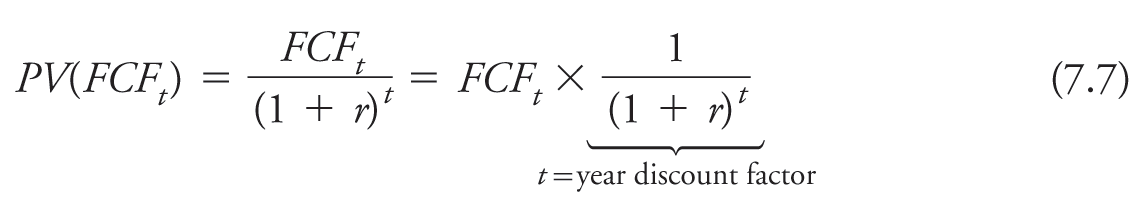 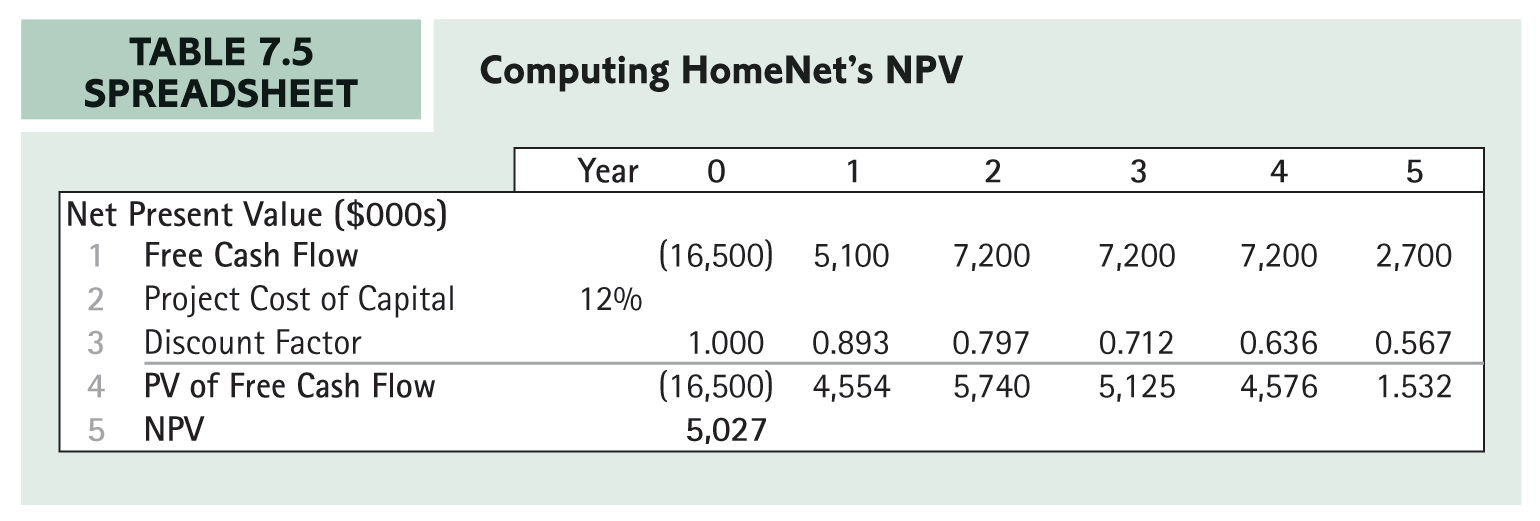 Other issues
22
Any non-cash expenses, such as amortization, should be added back in computing cashflow from Net Income.
If there is a salvage value, the tax implications should be taken into account – specifically, the payment of capital gains on the sale.
If the project is expected to continue for a long time, the manager may forecast cashflows in a more detailed fashion for a shorter period and then assume that cashflows will grow at a forecasted rate from then on.  This is because the manager is likely to have little information about the distant future.
The Discount Rate
23
In this problem, we assume a discount rate of 12%.
First, this number is presumed to have been calculated to take into account any tax advantages to debt.  That is why we don’t look at interest payments separately when we compute the cashflows.
The WACC, which is used for this purpose, is defined as 

This is the weighted average of rE, the cost of capital of equity and the after-tax value of rD, the cost of debt capital.
The weights are the relative proportions of equity and debt in the firm’s capital structure.
Where does the discount rate come from?
24
The tax rate used should be the marginal tax rate relevant for the company as a whole.  
Thus, if the company is making losses elsewhere, it may not pay taxes on the income from the project under consideration. 
On the other hand, if the company has income elsewhere, losses on the project in a particular year may result in tax savings.
Where do rE, the cost of capital of equity and rD, the cost of debt capital, come from?
From the market!  We look at the market required rate of return on equity and debt securities of similar risk and use those numbers.
Sensitivity Analysis
25
It’s important to do break-even analysis on the parameters – viz., at what level of the parameter will the project no longer be profitable?
This can be done on a parameter-by-parameter basis, e.g. for cost of capital, units sold per year, sale price per unit, cost of goods sold per unit, etc.
The likelihood of the break-even value not being achieved should then be evaluated to get a feel for the uncertainty and risk involved.
Alternatively, the impact on NPV of best and worst case assumptions can be examined.
NPV Under Best- and Worst-Case Parameter Assumptions
26
Green bars show the change in NPV under the best-case assumption for each parameter; red bars show the change under the worst-case assumption. Also shown are the break-even levels for each parameter. Under the initial assumptions, HomeNet’s NPV is $5.0 million.
Scenario Analysis
27
We may also want to change several parameter values simultaneously.
In the previous slide, we considered the effect on NPV of changing the sales price, keeping everything else constant.
However, if we assume a higher sales price of $275, then it makes sense to assume a lower level of sales, rather than to keep the level of sales constant.
The table below shows NPV values for three different combinations of price and sales.
This can be done for other combinations of parameters, as well.
Price-Volume Combinations with Same NPV
28
Another way of analyzing the data is to see what combinations of parameters will yield the same NPV.

The manager can use this information to decide on the optimal action, taking into account other strategic considerations that may not have been explicitly included in the analysis.
Poll: Sensitivity Analysis
29
Sensitivity Analysis doesn’t really add anything to the capital budgeting decision process.
True.  After all, if after using our best cashflow estimates, the NPV is positive, the project is obviously worth accepting.
False.  Sensitivity Analysis can give us a feel for the risk of the project, i.e. how likely is it that the project might end up being a loser after-the-fact.
False.  Sensitivity Analysis can suggest the need to obtain more information on cashflow estimates.
False.  Sensitivity Analysis can be used politically to convince other departments of the firm to accept the project.
How to Decide on Project Acceptance
30
Read through the case completely, noting all relevant materials elements, assuming you are working with a case for which all materials are available in one spot.
If you are working on an actual project, then collect all materials relating to the project; this is likely to be an iterative process.  
Figure out what the project actually is – that is, what decision do you have to take… This could be a new product launch, buying a new building, opening a new division, hiring a new COO, engaging in market research prior to a new product launch.
Poll: Capital Budgeting
31
The capital budgeting process only applies to acquisition of tangible assets, such as machinery and factories.
True, that’s why it’s called capital budgeting, i.e. it involves the acquisition of capital assets.
False, it is used whenever a decision is taken that implies changes in forecasted cashflow over time.
How to Decide on Project Acceptance
32
Compute the actual cashflows that would accrue to the project and not accounting earnings.
In practice, you might forecast proforma financial statements, because these are often easier and more intuitive to do.  If so, then you have to convert from earnings to cashflows.  This is done by adjusting for changes in cashflows and depreciation, primarily.
Figure out the cash outlays required for the project at different times in time.
How to Decide on Project Acceptance
33
Don’t consider sunk costs; that is, don’t include expenditures that would have to be undertaken even if you didn’t accept the project.
Only look at cashflows that would be generated if you accepted the project and not cashflows that would occur even if the project were not accepted.  This is the concept of incremental cashflows.
Include opportunity costs.  For example, if you have an asset that’s currently not being used so that the use of the asset would not involve any out-of-pocket costs, the foregone revenue from the renting/leasing out of that asset should still be charged to the project.  This is because the asset could be leased out if the project is not accepted.  Hence not being able to lease out the asset if the project is accepted involves an opportunity cost.
How to Decide on Project Acceptance
34
Compute the tax payable using the marginal tax rate.  That is what the tax rate would be on the additional income if the project were to be accepted.  This could be larger or smaller than the current average tax rate.
The WACC will provide adjustment for the tax deductibility of interest payments.
Compute the WACC using the existing target capital structure if the new project is a smaller version of the existing firm, or use the marginal target capital structure if the new project is different from the existing business but the new project is going to be part of the existing firm.  If the new project is going to be a stand-alone project, then use the actual capital structure.
Estimating the Cost of Debt
35
The required rate of return on debt can be computed using the T-bond rate plus the spread on corporate bonds with the firm’s bond rating (this can be computed synthetically, as well).
It can also be estimated by looking at what the company paid on any debt it might have issued recently.
It can also be estimated by looking at the cost of debt for other similar firms that recently issued debt.
The cost of debt should be computed, not by looking at the coupon rate, but by looking at the yield on the bond.
Estimating the cost of equity
36
The required rate of return on equity can be computed using an asset pricing model like the CAPM.
It can also be computed by looking at the average return that investors in the equity of the firm have obtained in recent years – assuming that the actual past returns can be used as a good indication of the future expected return.
It can also be computed from the P/E ratio by using a model like the Gordon Growth formula (P = D/(r-g)) and backing out r, the required rate of return.
The P/E ratio for this purpose can be the average of the P/E ratios of comparable firms.  
It is a good idea to combine the information from several estimation methods, just as one would not rely on a single advisor’s input on an important decision.
Poll: Different estimates
37
For the capital budgeting process, we can choose to use any one legitimate estimate of cashflows (or cost of debt, cost of equity and marginal tax rate).
True, as long as the one estimate we use is legitimate, there’s no point in wasting more time in getting additional estimates.
False, even if a given estimate is legitimate, using other estimates – as long as they are based on other sources of information -- as well, will improve the accuracy of the estimate.
How to Decide on Project Acceptance
38
If the NPV of the project is positive, accept the project tentatively.
Up to this point, we would have used the most likely cashflow numbers.  Now consider other scenarios.  Consider, for example, an optimistic scenario and a pessimistic scenario.  Compute the NPV under these other scenarios. Then take the weighted average of the NPVs.  If the average NPV is positive, accept the projects.
Finally, using either scenario analysis or Monte Carlo analysis, figure out the probability of the actual eventual NPV being negative.  Compare this against a cut-off number that reflects your comfort level.